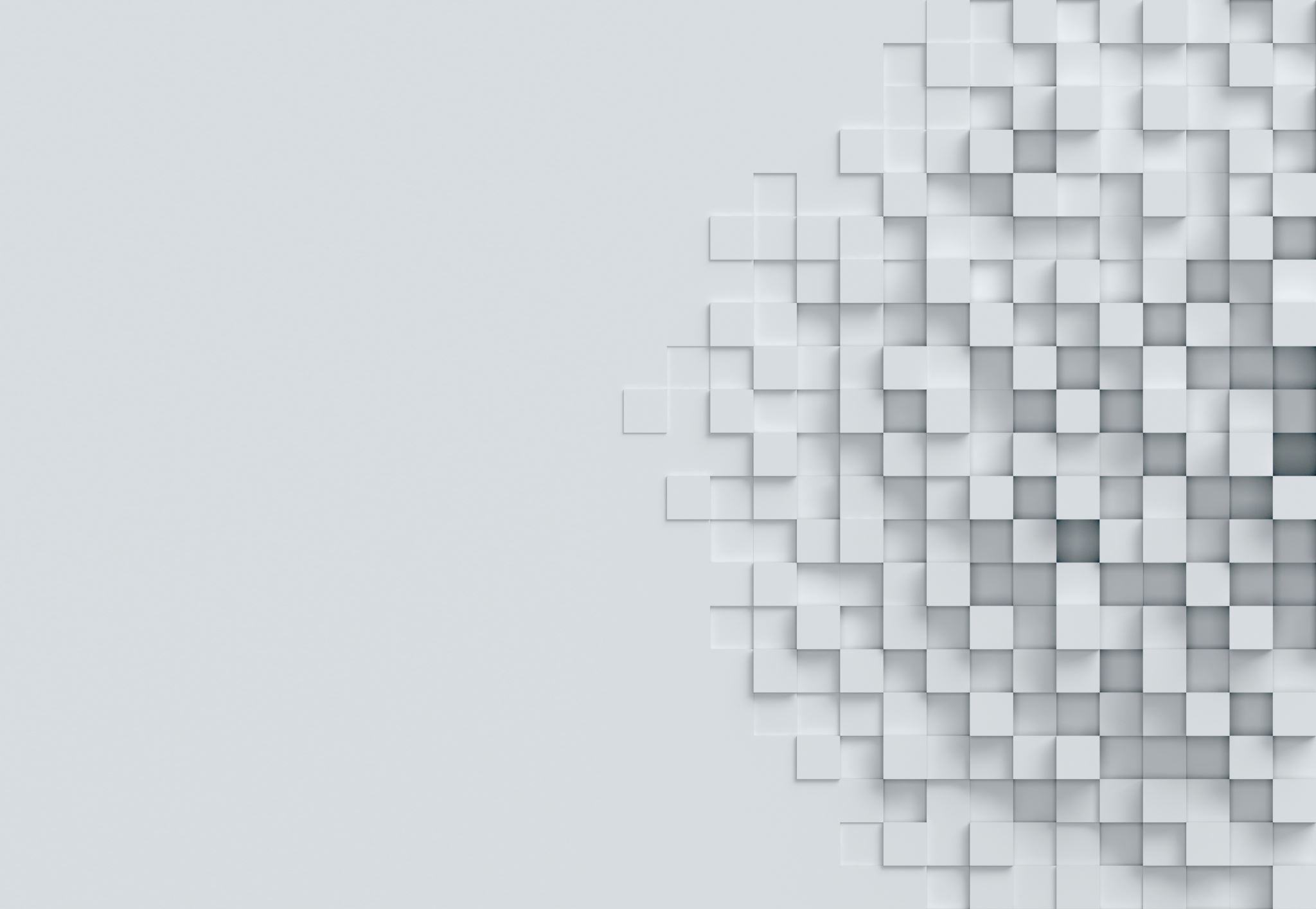 La legge di riforma regionale sulla disabilità: prima analisi e prospettive di un nuovo  welfare per la disabilitàSan Giorgio di Nogaro – 13 dicembre 2022Il punto di vista dei Servizi Sociali dei Comuni sulla L.R. 16/2022
A cura di Sara Passador – Coordinatrice Area Adulti Anziani –
 Servizio Sociale dei Comuni dell’Ambito territoriale Riviera Bassa Friulana
FINALITA’ della L.R. 16/2022 – art. 2
Garantire rispetto dignita’ umana
Disabilita’ come parte della diversita’ umana
Sensibilizzazione diritti umani
Contrastare discriminazione
Parita’ di trattamento e pari opportunita’
Massima autodeterminazione possibile
Vita indipendente
Piena accessibilita’ attraverso progettazione universale e accomodamento ragionevole
FINALITA’ della L.R. 16/2022 – art. 2
Effettiva partecipazione e inclusione (vita sociale, scuola, lavoro)
Servizi pubblici accessibili e semplificati
Protezione, valorizzazione e partecipazione delle FAMIGLIE
Riconoscimento operato famiglie
Consultazione e coinvolgimento PCD
Cultura della responsabilità condivisa
Programmi e politiche per un welfare comunitario
Formazione dei professionisti
Come si concretizzano queste finalita’?
Attraverso INTERVENTI sviluppati in 5 AREE (art. 3):
Salute
Vita indipendente e inclusione nella societa’
Istruzione, formazione e lavoro
Mobilita’ personale e liberta’ di movimento
Informazione, comunicazione e partecipazione
Come si concretizzano queste finalita’?
Attraverso INTERVENTI che riconoscano e promuovano:
Il Progetto di vita individuale, personalizzato e partecipato (PPP)
Il BUDGET di SALUTE  INTEGRAZIONE SOCIOSANITARIA
Le sinergie pubblico/privato  parternariato
I Percorsi di capacitazione (capacità e agibilità = essere e (poter) fare (grazie a servizi migliori)) autonomia e indipendenza
La Formazione all’approccio capacitante
La Massima condivisione delle informazioni (piattaforme informatiche)
La progettazione universale
Quindi accade che… dall’1 gennaio 2024…
La TITOLARITA’ degli interventi in essere (riconducibili a LEA) di tipo 
residenziale e semiresidenziale, 
terapeutico-riabilitativi e socioriabilitativi finalizzati all’inserimento lavorativo 
e’ attribuita alle Aziende sanitarie regionali
E NOI??????
Ai Comuni (SSC) spetta la TITOLARITA’ dei seguenti servizi e interventi (art. 17 co. 5):
Sostegno socio-assistenziale ed educativo scolastico (D.Lgs. 66/2017)
Attivita’ integrativa di valenza socio-educativa, sia negli asili nido, sia nelle scuole di ogni ordine e grado sia in ambito extrascolastico
Interventi educativi di inclusione sociale a sostegno della persona con disabilità alla vita della comunita’
Attivazione e sostegno di modalita’ individuali di trasporto
Soluzioni abitative PROTETTE alternative all’istituzionalizzazzione
Servizi realizzati in contesti naturali di vita delle persone che valorizzino la dimensione della domiciliarita’
Attivita’ di informazione e supporto nell’accesso ai servizi e agli interventi sociali e sociosanitari, in coordinamento con le aziende sanitarie regionali
…ATTENZIONE però al co. 8 dell’art 17!
Le Aziende Sanitarie Regionali, 
IN COLLABORAZIONE CON GLI ALTRI SOGGETTI 
COINVOLTI NELLA PRESA IN CARICO, 
procedono alla rivalutazione delle persone in carico, 
ai fini della corretta identificazione 
dei profili di intensita’ dei sostegni da riconoscere
COME???
UVM (equipe integrata)       valutazione      PPP
	      aspettative
	      preferenze
	      aspirazioni
BUDGET di PROGETTO

BUDGET di SALUTE

Figura professionale di riferimento («case manager»)
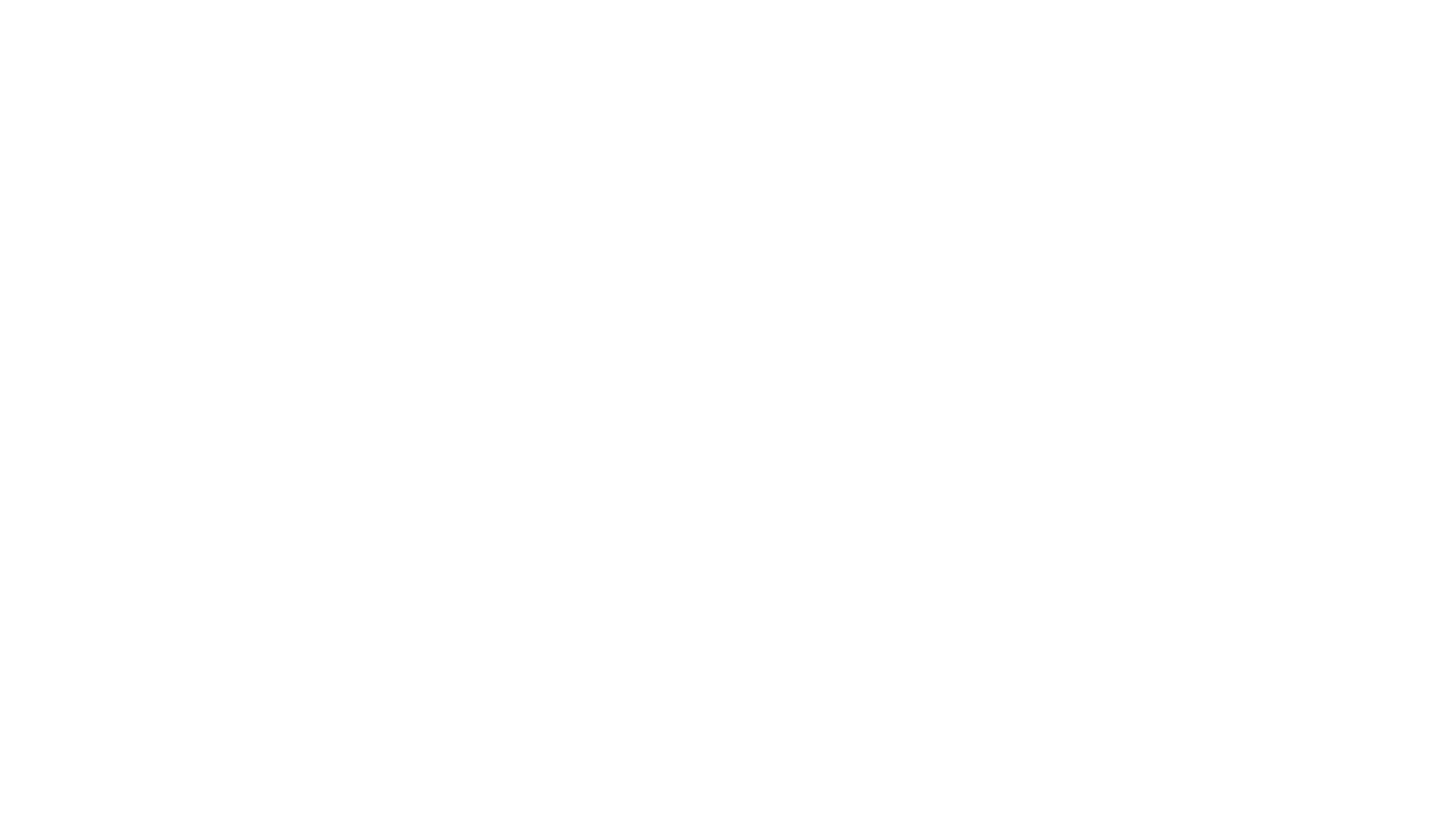 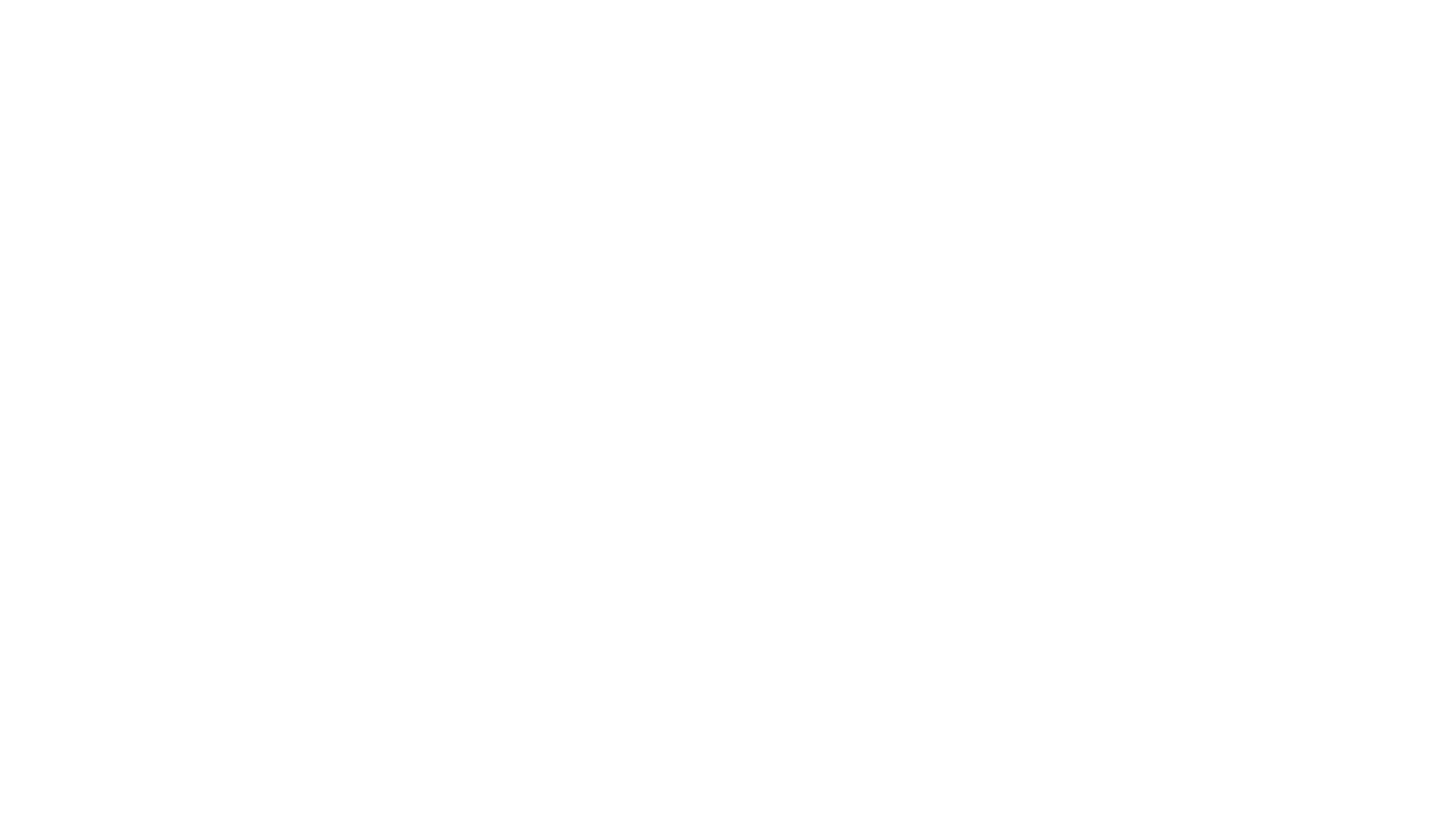 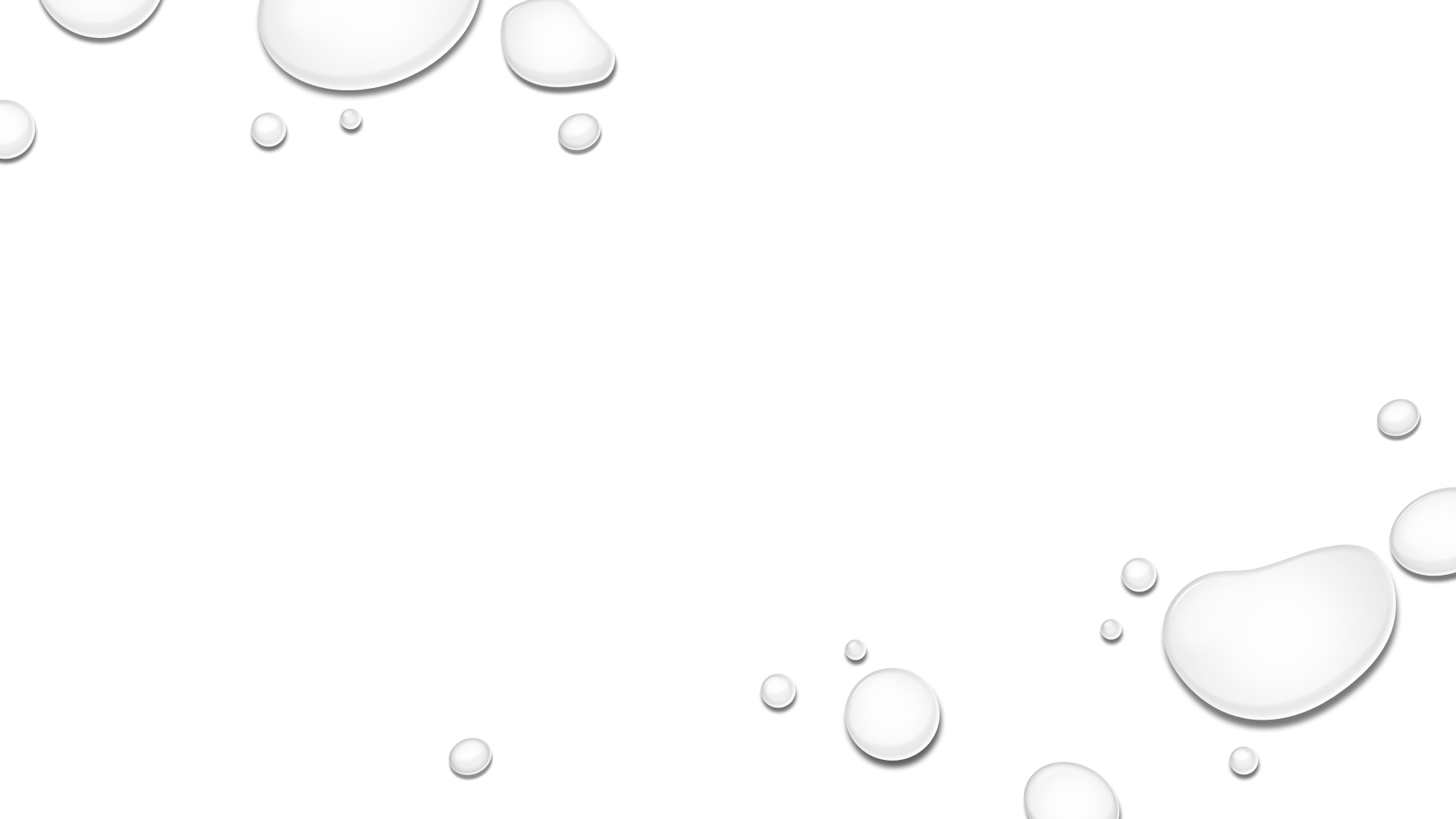 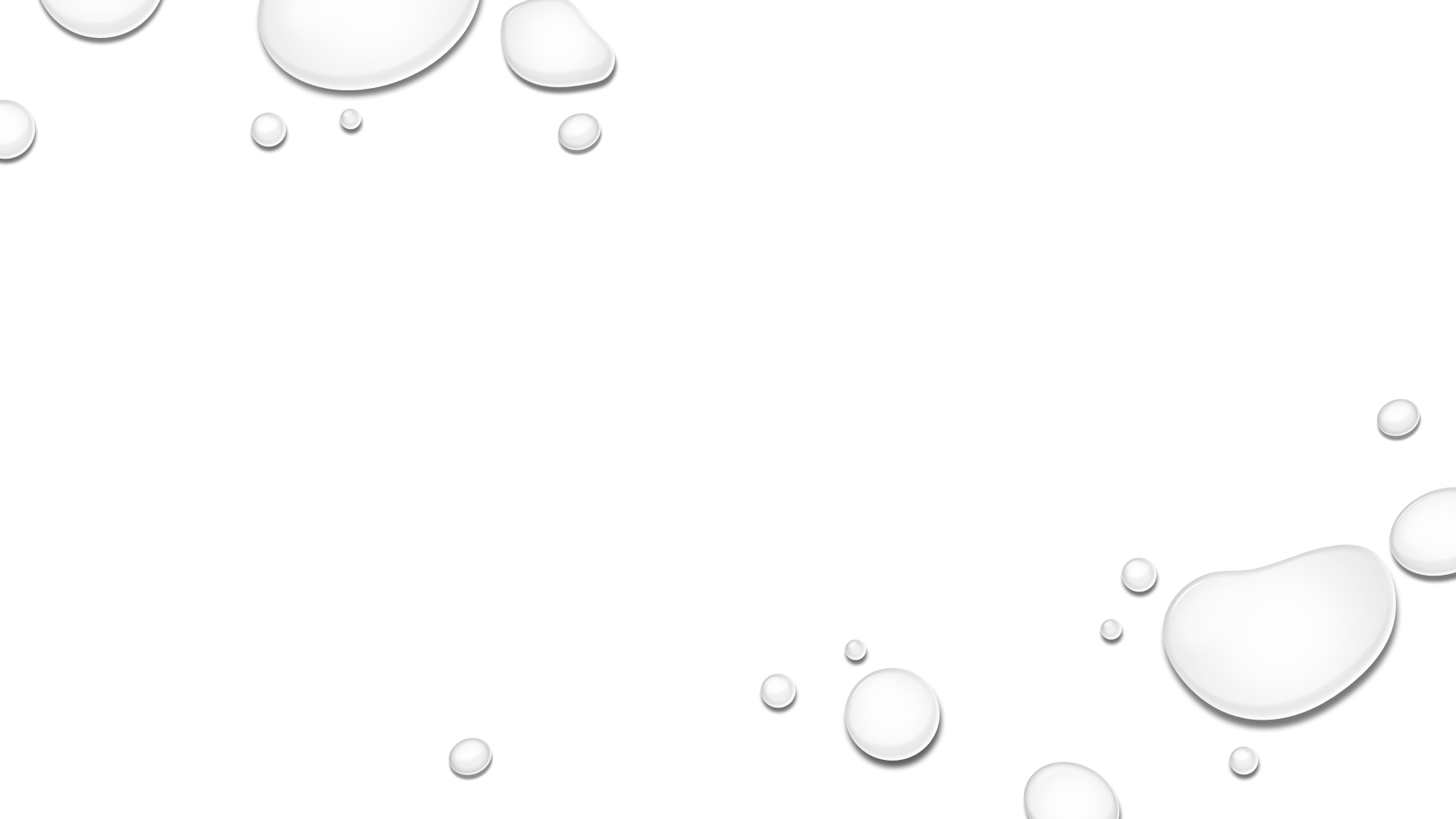 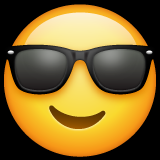 CON QUALI STRUMENTI e STRATEGIE???
FORMAZIONEINTEGRAZIONEPDZ– PAA…??? E poi???Ragioniamoci su! Insieme!
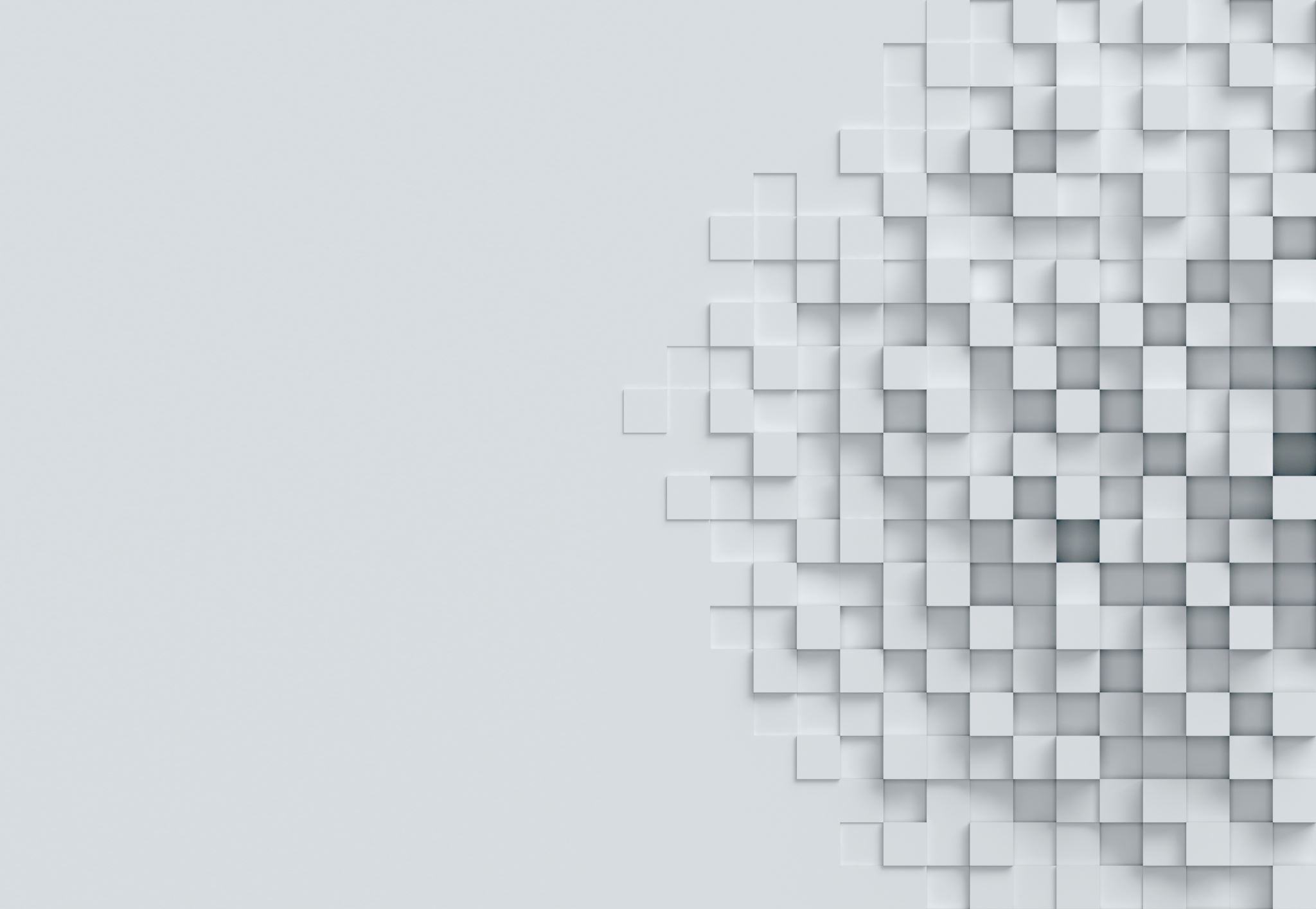